Campus Update

Cheryl B. Schrader, Ph.D.
Faculty Senate
March 20, 2014
Student Affairs
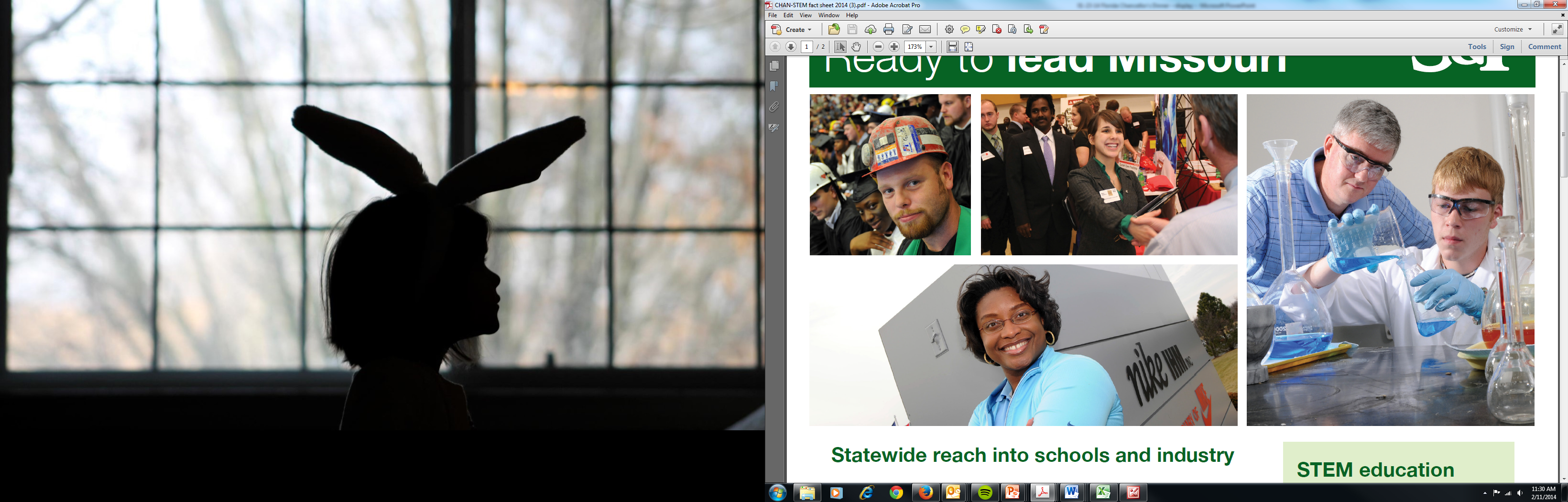 Fall 2014 housing
New testing facility in Norwood
Increased activity in COER
Finance and Administration
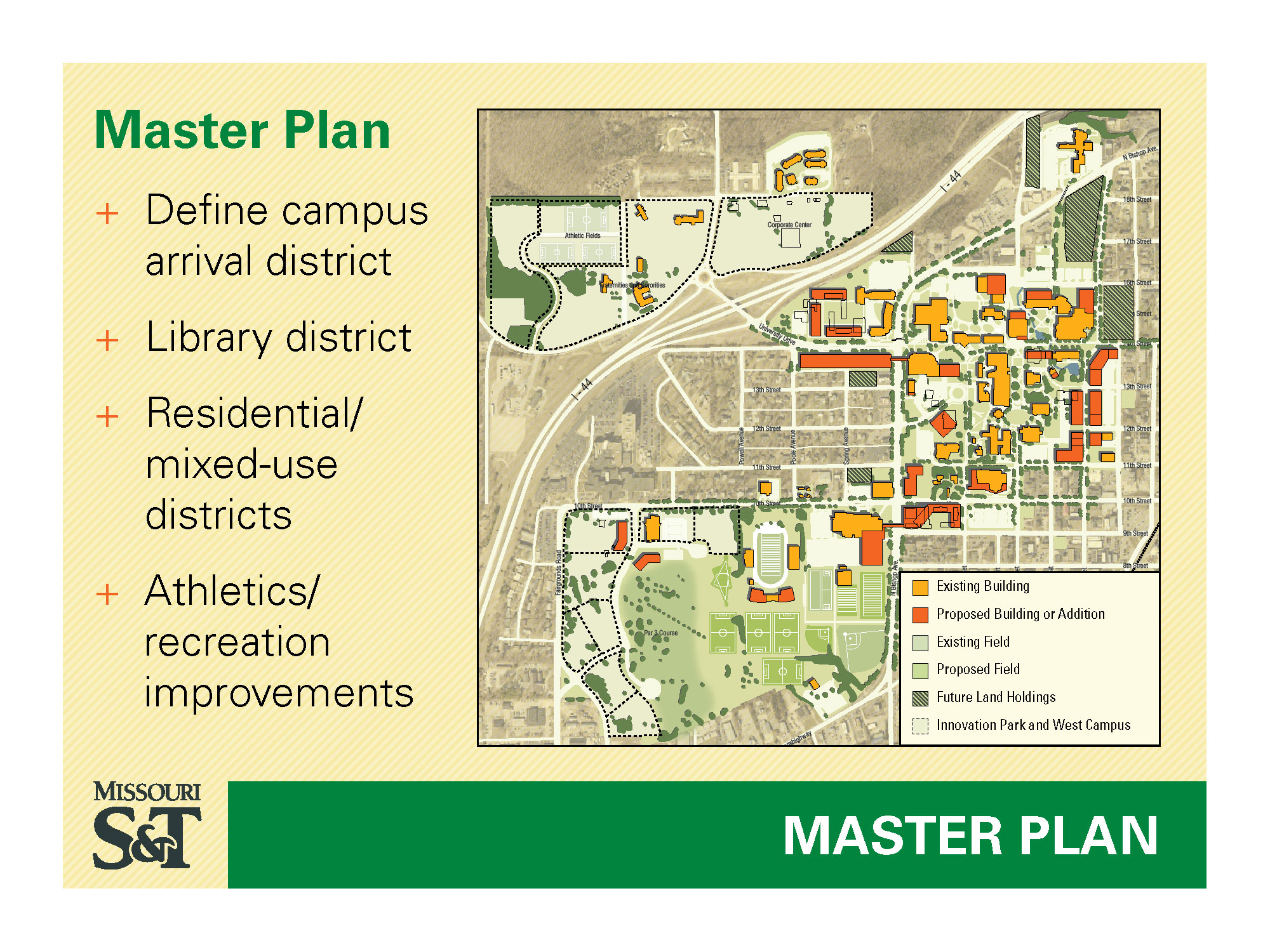 Master Plan status
Bertelsmeyer, Geothermal
Travel project
University Advancement
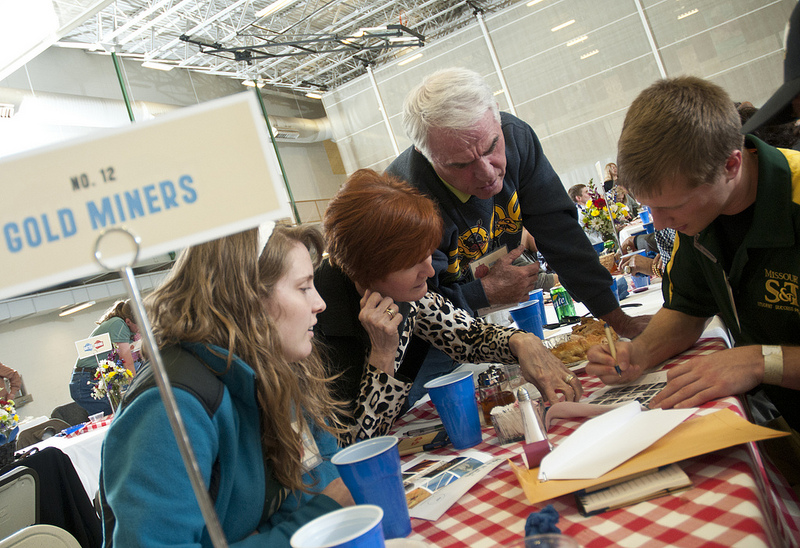 Hasselmann Alumni House
Charitable giving and alumni participation
Battle of the Brains
Human Resource Services, Affirmative Action, Diversity & Inclusion
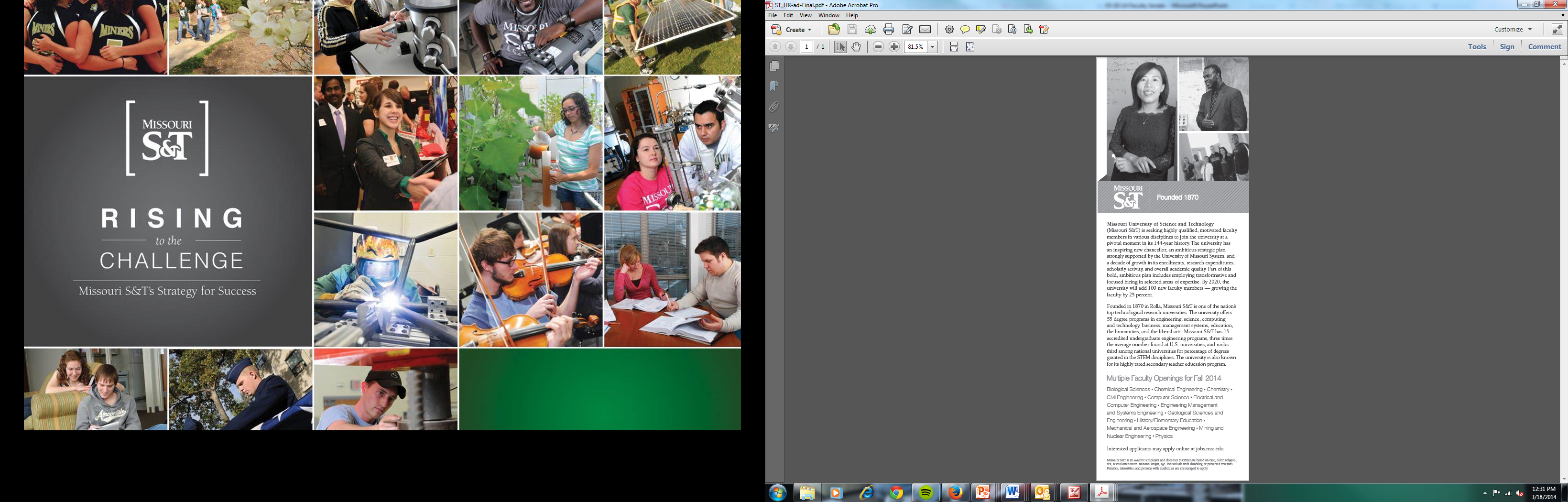 Newsletter
Diversity and inclusion training
Faculty recruiting
Strategic Planning
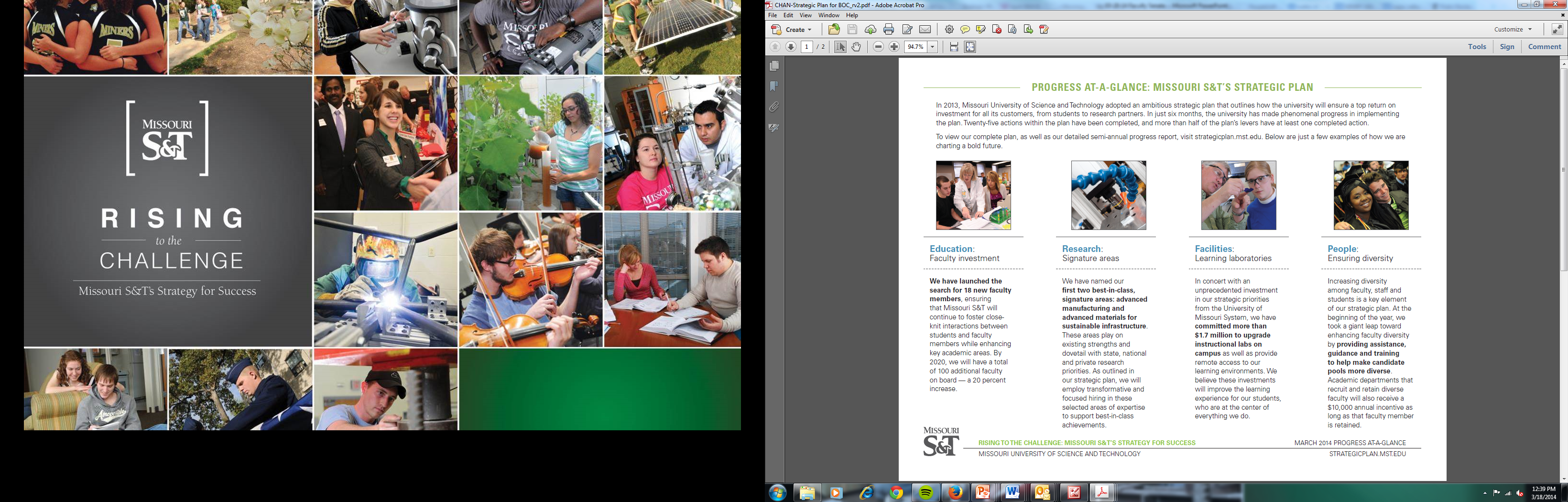 Significant early progress
Six strategic initiative proposals
Semi-annual report, one-pager available
Thanks!
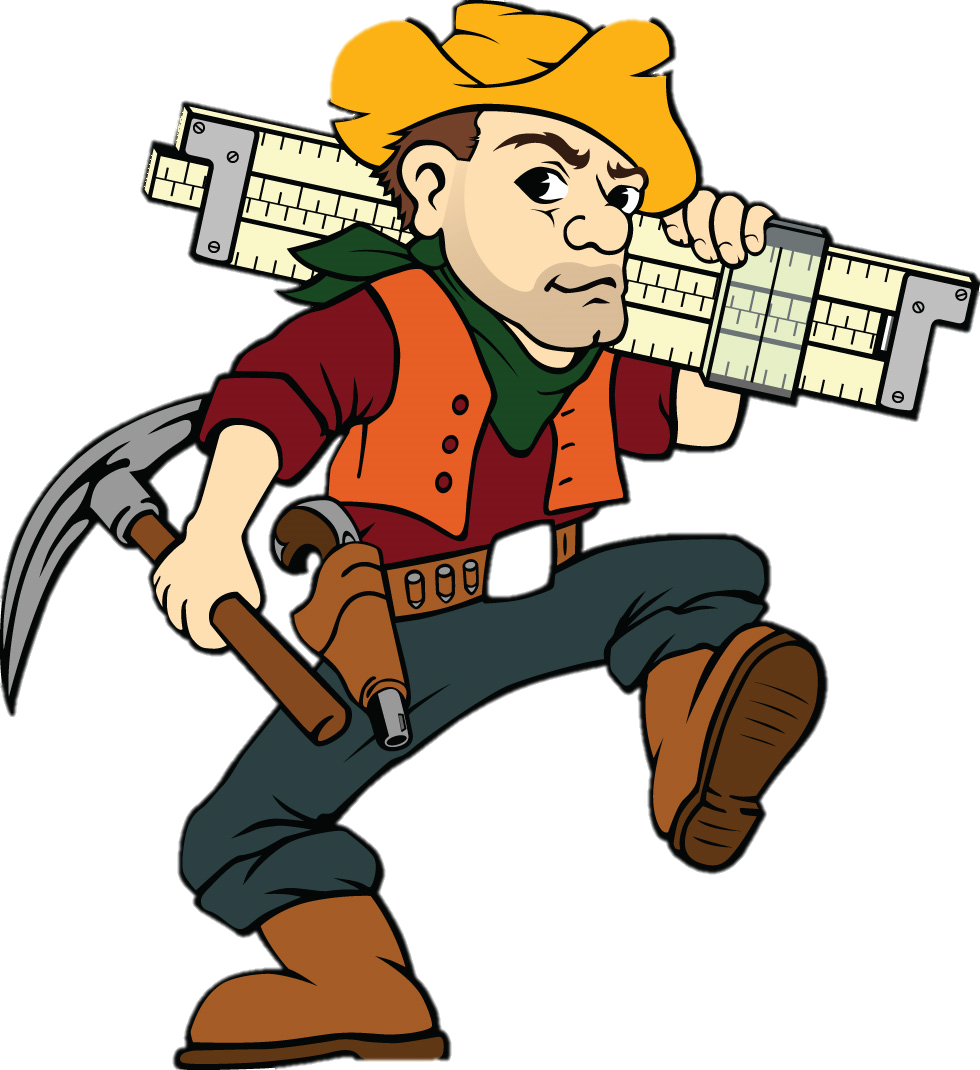 Any questions?